Le matériel en escalade
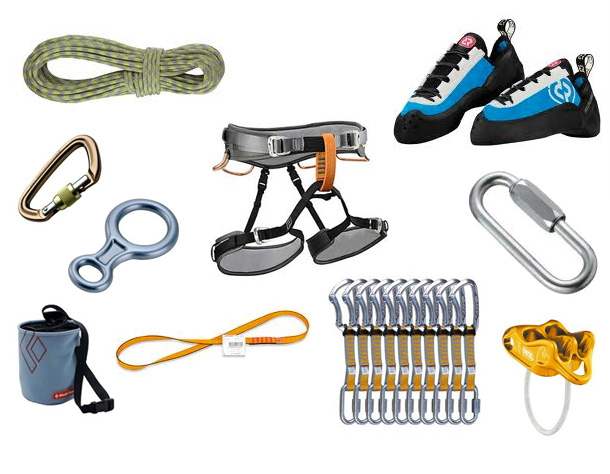 Le baudrier
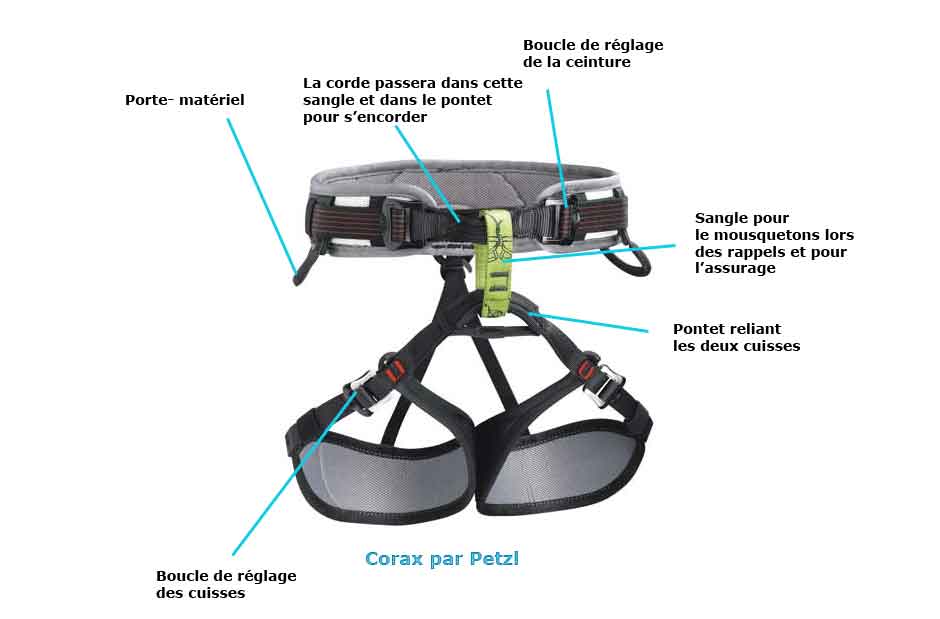 L’ Assureur
L’assureur s’accroche
à un mousqueton.
 Le mousqueton 
 s’attache au 
 baudrier(voir l’image
 du baudrier)
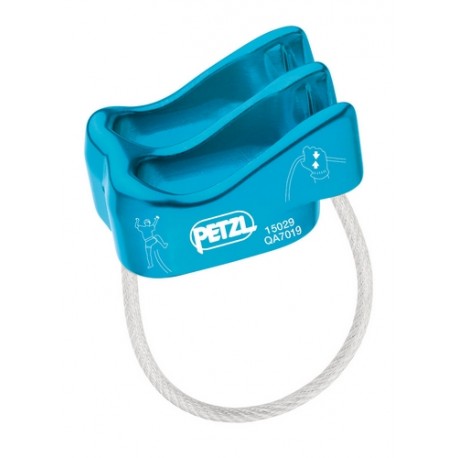 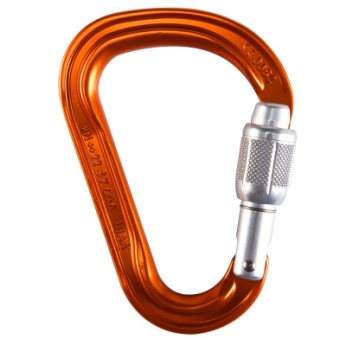 Schéma de l’assurage
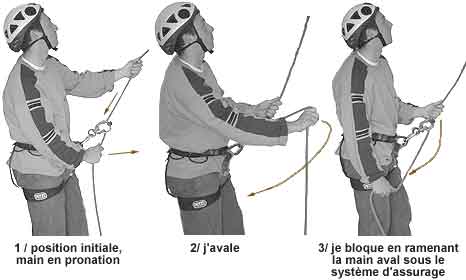 Les chaussons
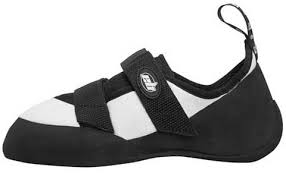 La magnésie
La magnésie sert à ce que les mains ne glissent pas sur les prises et n’imprègnent pas la transpiration
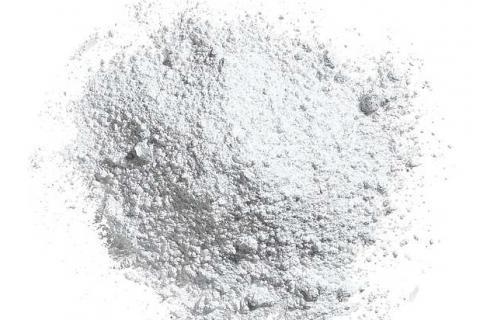 Fin du diaporama
Maintenant vous connaissez le matériel d’assurage!!!